Relational Probability Models
Brian Milch
MIT 9.66
November 27, 2007
Objects, Attributes, Relations
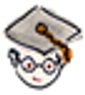 Specialty: RL
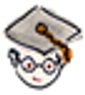 Specialty: BNs
AuthorOf
Reviews
AuthorOf
AuthorOf
Topic: Learning
Topic: Learning
Topic: BNs
Topic: Theory
AuthorOf
Topic: Theory
AuthorOf
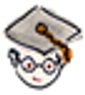 Reviews
AuthorOf
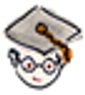 Specialty: Theory
Specialty: Theory
2
Specific Scenario
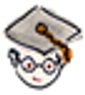 Prof. Smith
AuthorOf
AuthorOf
Smith98a
Smith00
InDoc
InDoc
word pos 1
word pos 1
Bayesian
word pos 2
word pos 2
networks
word pos 3
word pos 3
have
word pos 4
word pos 4
become
word pos 5
word pos 5
a
…
…
3
Graphical Model for This Scenario
SmithSpecialty
BNs
Smith98aTopic
Smith00Topic
BNs
BNs
Smith98a word 1
Smith00 word 1
Bayesian
Smith98a word 2
Smith00 word 2
networks
Smith98a word 3
Smith00 word 3
are
…
…
Dependency models are repeated at each node
 Graphical model is specific to Smith98a and Smith00
4
Abstract Knowledge
Humans have abstract knowledge that can be applied to any individuals
Within a scenario
Across scenarios
How can such knowledge be:
Represented?
Learned?
Used in reasoning?
5
Outline
Logic: first-order versus propositional
Relational probability models (RPMs): first-order logic meets probability
Relational uncertainty in RPMs
Thursday: models with unknown objects
Kinds of possible worlds
Atomic: each possible world is an atom or token with no internal structure. E.g., Heads or Tails
Propositional: each possible world defined by values assigned to variables. E.g., propositional logic, graphical models
First-order: each possible world defined by objects and relations
[Slide credit: Stuart Russell]
7
Specialties and Topics
First-Order
Propositional
r  t  p   [(Spec(r, t)  AuthorOf(r, p))      Topic(p, t)]

AuthorOf(Smith, Smith00)
AuthorOf(Smith, Smith98a)
Spec_Smith_BNs  Topic_Smith98a_BNs
Spec_Smith_Theory  Topic_Smith98a_Theory
Spec_Smith_Learning  Topic_Smith98a_Learning

Spec_Smith_BNs  Topic_Smith00_BNs
Spec_Smith_Theory  Topic_Smith00_Theory
Spec_Smith_Learning  Topic_Smith00_Learning
Expressiveness matters
Expressive language => concise models 
     => fast learning, sometimes fast reasoning
E.g., rules of chess:                                                        1 page in first-order logic, 
~100000 pages in propositional logic,
~100000000000000000000000000000000000000   pages as atomic-state model
(Note: chess is a teeny problem)
[Slide credit: Stuart Russell]
9
Brief history of expressiveness
First-order probabilistic languages (FOPLs)20th-21st centuries
histogram
17th–18th centuries
Probabilistic logic   [Nilsson 1986],Graphical modelslate 20th century
probabilistic
Boolean logic
5th century B.C.
   - 19th century
First-order logic
19th - early 20th century
deterministic
atomic
propositional
first-order
10
[Speaker Notes: Probability: Bernoulli, Laplace.  Boolean logic: Boole 1854.  First-order logic: Frege, Peirce, Tarski.  BNs: Lauritzen, Spiegelhalter, Pearl.]
First-Order Logic Syntax
Constants: Brian, 2, AIMA2e, MIT,...
Predicates: AuthorOf, >,... 
Functions: PublicationYear,,... 
Variables: x,y,a,b,... 
Connectives: ∧ ∨    
Equality: = 
Quantifiers: ∀ ∃
[Slide credit: Stuart Russell]
11
Terms
A term refers (according to a given possible world) to an object in that world
Term =
function(term1,...,termn) or 
constant symbol or 
variable 
E.g., PublicationYear(AIMA2e)
Arbitrary nesting  infinitely many terms
[Slide credit: Stuart Russell]
12
Atomic sentences
Atomic sentence =
predicate(term1,...,termn) or
term1=term2 
E.g.,
AuthorOf(Norvig,AIMA2e)
NthAuthor(AIMA2e,2) = Norvig
Can be combined using connectives, e.g., (Peter=Norvig) (NthAuthor(AIMA2e,2) = Peter)
[Slide credit: Stuart Russell]
13
Semantics: Truth in a world
Each possible world contains ≥1 objects (domain elements), and maps…
Constant symbols → objects
Predicate symbols → relations (sets of tuples of objects satisfying the predicate)
Function symbols → functional relations
An atomic sentence predicate(term1,...,termn) is true iff the objects referred to by term1,...,termn are in the relation referred to by predicate
[Slide credit: Stuart Russell]
14
Example
Simon
Newell
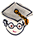 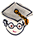 AuthorOf
AuthorOf
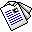 HumanProblemSolving
AuthorOf(Newell,HumanProblemSolving) is true in this world
[Slide credit: Stuart Russell]
15
Outline
Logic: first-order versus propositional
Relational probability models (RPMs): first-order logic meets probability
Relational uncertainty in RPMs
Thursday: models with unknown objects
Relational Probability Models
Abstract probabilistic model for attributes
Relational skeleton: objects & relations
Graphical model
17
Representation
Have to represent
Set of variables
Dependencies
Conditional probability distributions (CPDs)
Many proposed languages
We’ll use Bayesian logic (BLOG)[Milch et al. 2005]
All depend on relational skeleton
18
Typed First-Order Logic
Objects divided into types Boolean, Researcher, Paper, WordPos, Word, Topic
Express attributes and relations with functions (predicates are just Boolean functions)FirstAuthor(paper)  Researcher    (non-random)Specialty(researcher)  Topic         (random)Topic(paper)  Topic                       (random)Doc(wordpos)  Paper                    (non-random)WordAt(wordpos)  Word                (random)
19
Set of Random Variables
For random functions, have random variable for each tuple of argument objects
Researcher: Smith, Jones    Paper: Smith98a, Smith00, Jones00WordPos: Smith98a_1, …, Smith98a_3212, Smith00_1, etc.
Specialty:
Specialty(Smith)
Specialty(Jones)
Topic:
Topic(Smith98a)
Topic(Smith00)
Topic(Jones00)
…
WordAt:
WordAt(Smith98a_1)
WordAt(Smith98a_3212)
…
WordAt(Smith00_1)
WordAt(Smith00_2774)
…
WordAt(Jones00_1)
WordAt(Jones00_4893)
20
BNs
RL
Theory
Specialty(r) ~
TabularCPD[[0.5, 0.3, 0.2]];
BNs
RL
Theory
| BNs
Topic(p) ~
TabularCPD[[0.90, 0.01, 0.09],
           [0.02, 0.85, 0.13],
           [0.10, 0.10, 0.80]]
    (Specialty(FirstAuthor(p)));
| RL
| Theory
Logical term identifying parent node
reinforcement
Bayesian
the
| BNs
WordAt(wp) ~
TabularCPD[[0.03,..., 0.02, 0.001,...],
           [0.03,..., 0.001, 0.02,...],
           [0.03,..., 0.003, 0.003,...]]
  (Topic(Doc(wp)));
| RL
| Theory
Dependency Statements
21
Variable Numbers of Parents
What if we allow multiple authors?
Let skeleton specify predicate AuthorOf(r, p)
Topic(p) now depends on specialties of multiple authors
Number of parents depends on skeleton
22
Aggregation
Aggregate distributions
Aggregate values
multiset defined by formula
Topic(p) ~ TopicAggCPD({Specialty(r) for Researcher r :                                           AuthorOf(r, p)});
mixture of distributions conditioned on individual elements of multiset [Taskar et al., IJCAI 2001]
aggregation function
Topic(p) ~ TopicCPD(Mode({Specialty(r) for Researcher r :                                            AuthorOf(r, p)}));
23
Semantics: Ground BN
R1
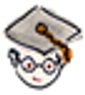 R2
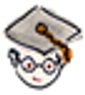 Skeleton
FirstAuthor
FirstAuthor
FirstAuthor
P3
P1
P2
3212 words
4893 words
2774 words
Spec(R1)
Spec(R2)
Ground BN
Topic(P3)
Topic(P1)
Topic(P2)
…
…
…
W(P2_1)
W(P2_2774)
W(P3_1)
W(P3_4893)
W(P1_1)
W(P1_3212)
24
When Is Ground BN Acyclic?
[Koller & Pfeffer, AAAI 1998]
Look at symbol graph
Node for each random function
Read off edges from dependency statements
Theorem: If symbol graph is acyclic, then ground BN is acyclic for every skeleton
Specialty
Topic
WordAt
25
Inference: Knowledge-Based Model Construction (KBMC)
Construct relevant portion of ground BN
R2
R1
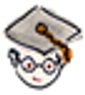 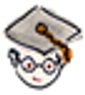 Skeleton:
P3
P2
P1
Constructed BN:
Spec(R1)
Spec(R2)
Topic(P3)
Topic(P1)
?
Topic(P2)
…
…
W(P3_1)
W(P3_4893)
W(P1_1)
W(P1_3212)
26
[Breese 1992; Ngo & Haddawy 1997]
Inference on Constructed Network
Run standard BN inference algorithm
Exact: variable elimination/junction tree
Approx: Gibbs sampling, loopy belief propagation
Exploit some repeated structure with lifted inference [Pfeffer et al., UAI 1999; Poole, IJCAI 2003; de Salvo Braz et al., IJCAI 2005]
27
References
Wellman, M. P., Breese, J. S., and Goldman, R. P. (1992) “From knowledge bases to decision models”.  Knowledge Engineering Review 7:35-53.
Breese, J.S. (1992) “Construction of belief and decision networks”. Computational Intelligence 8(4):624-647.
Ngo, L. and Haddawy, P. (1997) “Answering queries from context-sensitive probabilistic knowledge bases”.  Theoretical Computer Sci. 171(1-2):147-177.
Koller, D. and Pfeffer, A. (1998) “Probabilistic frame-based systems”.  In Proc. 15th AAAI National Conf. on AI, pages 580-587.  
Friedman, N., Getoor, L., Koller, D.,and Pfeffer, A. (1999) “Learning probabilistic relational models”.  In Proc. 16th Int’l Joint Conf. on AI, pages 1300-1307.
Pfeffer, A., Koller, D., Milch, B., and Takusagawa, K. T. (1999) “SPOOK: A System for Probabilistic Object-Oriented Knowledge”. In Proc. 15th Conf. on Uncertainty in AI, pages 541-550.
Taskar, B., Segal, E., and Koller, D. (2001) “Probabilistic classification and clustering in relational data”.  In Proc. 17th Int’l Joint Conf. on AI, pages 870-878.
Getoor, L., Friedman, N., Koller, D., and Taskar, B. (2002) “Learning probabilistic models of link structure”. J. Machine Learning Res. 3:679-707.
Taskar, B., Abbeel, P., and Koller, D. (2002) “Discriminative probabilistic models for relational data”. In Proc. 18th Conf. on Uncertainty in AI, pages 485-492.
28
References
Poole, D. (2003) “First-order probabilistic inference”. In Proc. 18th Int’l Joint Conf. on AI, pages 985-991.
de Salvo Braz, R. and Amir, E. and Roth, D. (2005) “Lifted first-order probabilistic inference.” In Proc. 19th Int’l Joint Conf. on AI, pages 1319-1325.
Dzeroski, S. and Lavrac, N., eds. (2001) Relational Data Mining. Springer.
Flach, P. and Lavrac, N. (2002) “Learning in Clausal Logic: A Perspective on Inductive Logic Programming”. In Computational Logic: Logic Programming and Beyond (Essays in Honour of Robert A. Kowalski), Springer Lecture Notes in AI volume 2407, pages 437-471. 
Pasula, H. and Russell, S. (2001) “Approximate inference for first-order probabilistic languages”.  In Proc. 17th Int’l Joint Conf. on AI, pages 741-748.
Milch, B., Marthi, B., Russell, S., Sontag, D., Ong, D. L., and Kolobov, A. (2005) “BLOG: Probabilistic Models with Unknown Objects”. In Proc. 19th Int’l Joint Conf. on AI, pages 1352-1359.
29